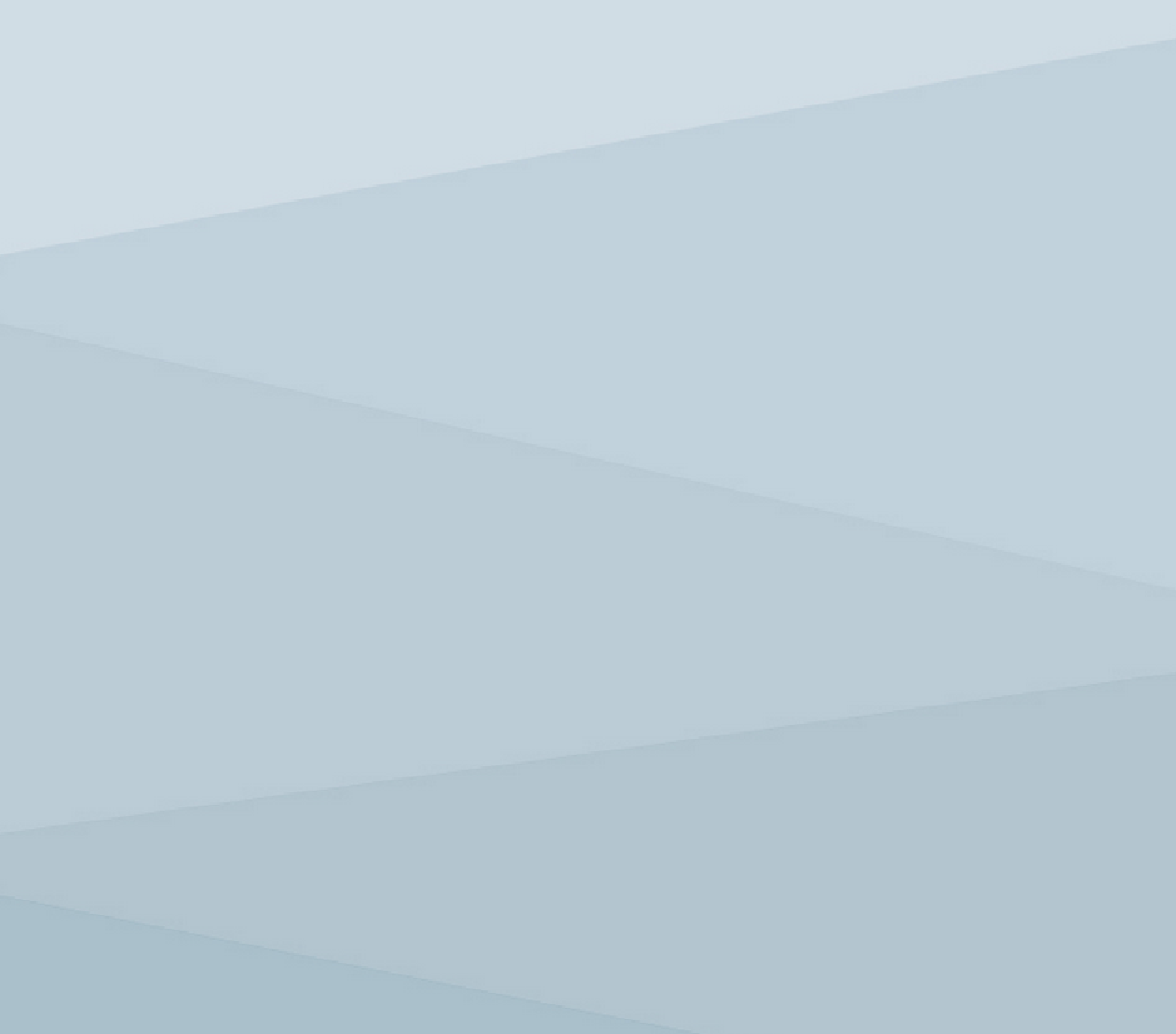 Vietnamese CHRNA
(Community Health Resources and Needs Assessment)
Between 2013 and 2015, the Center for the Study of Asian American Health (CSAAH) and Mekong NYC collected 103 surveys in the Vietnamese community in New York City. The Vietnamese community in NYC is focused in Brooklyn (31%), Queens (26%), and the Bronx (22%).1 The 2010 Census counted 16, 378 Vietnamese in the New York Metro Area and the population has grown 23% from 2000 to 2010. CHRNA survey findings indicate that the majority (86%) of Vietnamese respondents were foreign-born, 97% of whom were born in Vietnam. Among the immigrants, over half have lived in the U.S. for longer than 20 years.
51%
49%
DEMOGRAPHIC INFORMATION
LOW INCOME
LOW ENGLISH LANGUAGE PROFICIENCY
An overwhelming majority (80%) speak English less than “very well”
57% speak English “not well” or “not at all”
44% of survey respondents reported less than $25,000 in annual household income
24% reported an annual household income between $25,000 and $55,000
About 14% have an annual household income greater than $55,000
17% did not know or declined to answer the question
EDUCATION
45% have less than a high school education 
21% have some college education
13% are college graduates
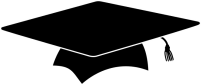 EMPLOYMENT
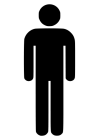 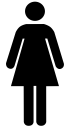 Years Living in the U.S.
A majority of foreign-born Vietnamese CHRNA respondents have lived in U.S. for more than two decades. Conflict or persecution in Vietnam and family reasons were the top reasons for coming to the U.S.
43% of participants were working-age adults between 18 to 64 years old.
WORKING HOURS
VIETNAMESE CHRNA
RESPONDENTS were…
Among Vietnamese respondents who work:
36% work < 34 hours per week
24% work 35-40 hours per week
33% work ≥ 40 hours per week
Of the respondents who do not work, 24% are retired and 15% are a homemaker.
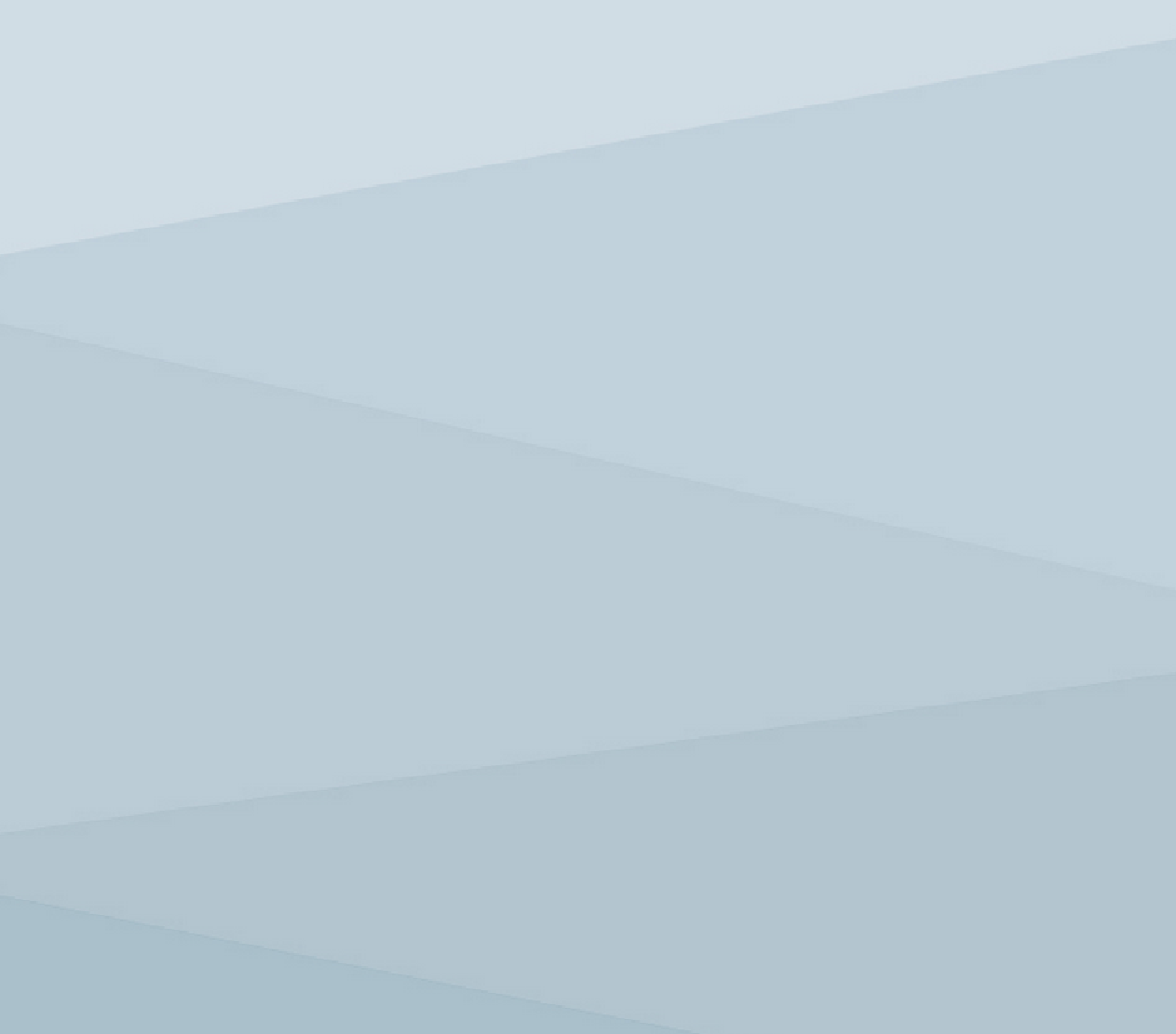 GENERAL HEALTH
PERCEIVED HEALTH STATUS
Vietnamese CHNRA respondents were asked to rate their health status:
DID YOU KNOW?
The top health concerns among Vietnamese CHRNA respondents were:
59% describe their health status as GOOD, VERY GOOD, or EXCELLENT
Cardiovascular disease (51%)
Cancer (32%)
41% rated their health as FAIR or POOR
Respiratory problems (28%)
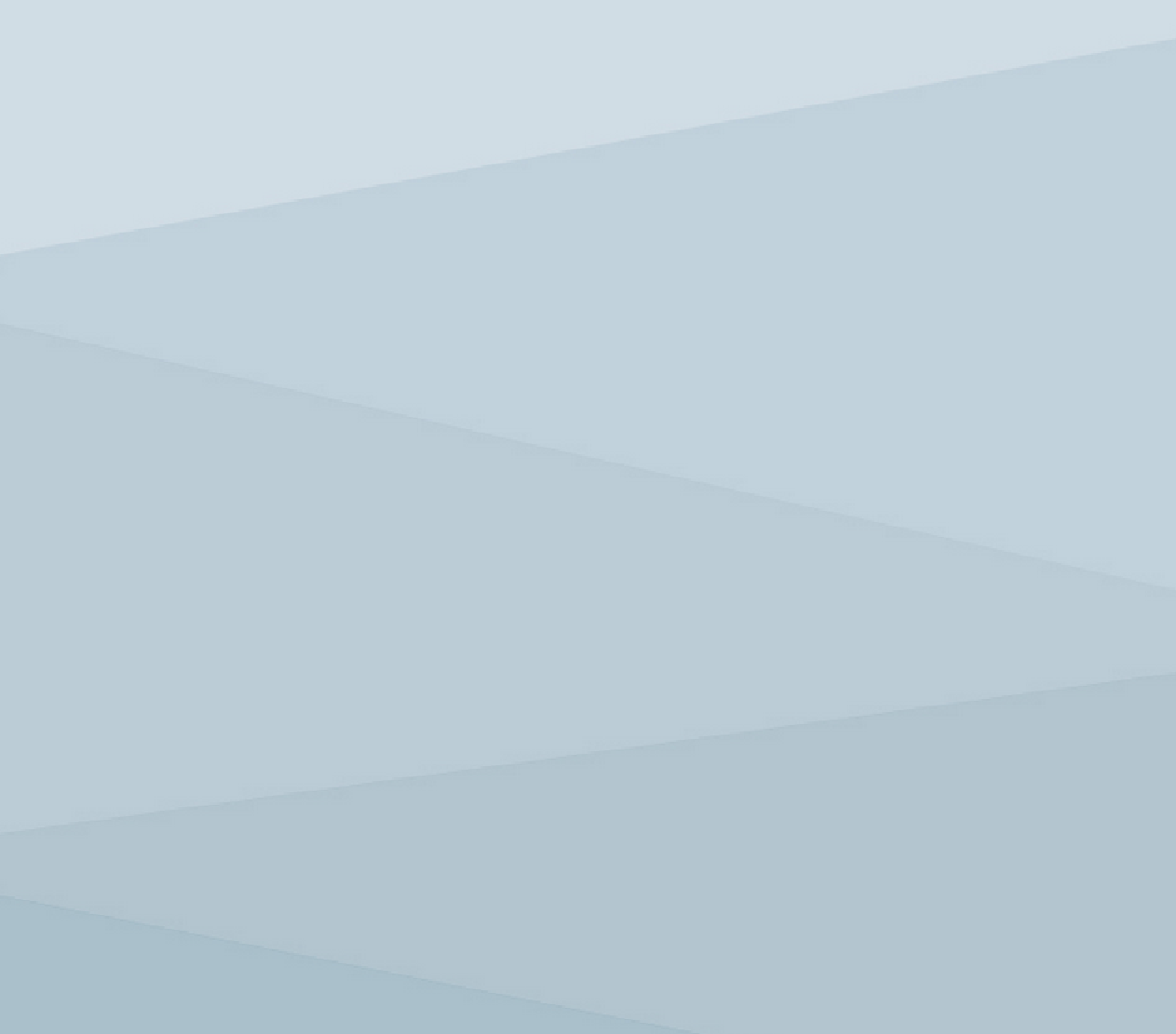 HEALTH CARE ACCESS
63% are enrolled in
public or government insurance coverage (Medicaid, Medicare, other)
HEALTH INFORMATION
The Vietnamese CHRNA respondents get their health information and hear about  services primarily from:
HEALTH INSURANCE COVERAGE
15% do not have
health insurance
21% have 
private or employer
coverage
ROUTINE CHECKUPS
HEALTH CARE PROVIDERS
1 out of 10 do not have a regular health care provider. 
Among those with a regular provider: 


7% to some extent feel that their doctor looks down on them and the way they live their life 
41% did not understand everything their doctor discussed with them during their last visit
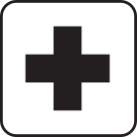 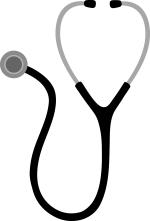 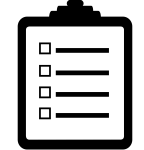 82% saw a health care provider for a routine physical checkup in the past year,  which is below 88% of all New Yorkers overall2

When Vietnamese CHRNA respondents feel sick or become injured:
31% see a private doctor or healthcare provider
23% go to a hospital emergency room
14% visit a community health center or public clinic
11% take medicine without medical consultation
13% do nothing
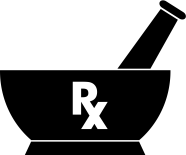 BARRIERS TO HEALTH CARE
21% of Vietnamese CHRNA respondents reporting difficulty obtaining necessary medical care, tests, or treatments in the last year. Reasons given were because of cost (25%), problems with insurance (38%), or problems getting to the doctor’s office (13%).
HEALTH PROFILE
OVERWEIGHT/OBESITY
Body mass index (BMI) is a measure of body fat based on height and weight that applies to adult men and women. According to standard BMI measurements, about 31% of Vietnamese respondents are overweight, with 3% registering as obese. In comparison, 33% of New Yorkers are overweight and 23% are obese. 2
When using Asian BMI standards, the proportions of overweight and obese Vietnamese respondents shift to 41% and 16%, respectively.
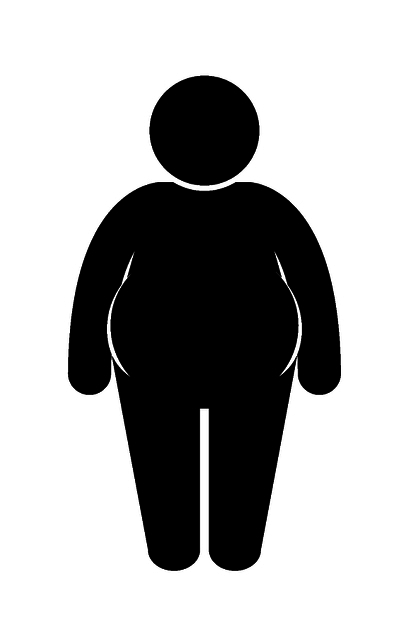 ACCESS TO HEALTHY FOOD
About 13% of Vietnamese CHRNA respondents “always” or “usually” worry about having enough money to buy nutritious meals
35% reported that their homes are a 10-minute-walk or more away from a place to buy fresh fruits and vegetables
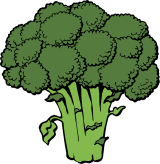 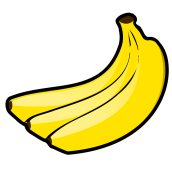 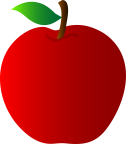 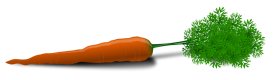 PHYSICAL ACTIVITY
Sedentary lifestyle is related to many chronic diseases such as obesity, diabetes, heart diseases, and depression. 
38% of Vietnamese respondents DO NOT engage in any weekly physical activity, compared to 26% of New Yorkers overall2
About 52% engage in sufficient weekly physical activity, compared to 67% of New Yorkers. 2 Sufficient physical activity means spending >150 minutes per week engaging in moderate physical activity, > 75 minutes a week engaging in vigorous physical activity, or a combination of both
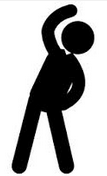 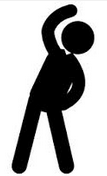 [Speaker Notes: *New York City Department of Health and Mental Hygiene. Epiquery: NYC Interactive Health Data System Saw personal doctor in past year, 2013 (Age-adjusted). NYC Community Health Survey 2013 . Accessed on 04/02/2015; Epiquery.

**New York City Department of Health and Mental Hygiene. Epiquery: NYC Interactive Health Data System -  Smoking status by Sex 2013, New York City. NYC Community Health Survey 2013 . Accessed on 04/02/2015; Epiquery.]
RISK FOR CARDIOVASCULAR DISEASES

High cholesterol levels and high blood pressure are risk factors of cardiovascular diseases (CVD), which can lead to heart disease and stroke.
of respondents said CVD is a major concern for themselves or for their families
INCREASED RISK OF DIABETES
Two risk factors that increase risk of osteoporosis in later life are:
Being of Asian descent
Being female
ORAL HEALTH IS
A MAJOR HEALTH CONCERN

Over half (54%) of Vietnamese respondents rate their oral health as “POOR” or “FAIR”
Only 41% have received an oral/dental health check-up in the past year
Frequent blood sugar level screenings are important to preventing and controlling diabetes

Only 47% have previously received a check-up or screening for blood glucose in the past year
About 12% were told by a health care provider that they have diabetes, on par with the 11% of New Yorkers told the same thing2
About 64% of respondents with diabetes are currently taking medications prescribed by a health care provider
Over 75% received a checkup or screening for cholesterol, 57% in the last year 
30% were told they have high cholesterol. Similarly, 30% of New Yorkers were told the same thing by their physicians2
68% of respondents with high cholesterol are currently taking medications for high cholesterol
92% of Vietnamese surveyed received a checkup or screening for blood pressure. 62% had their blood pressure checked in the last year
34% were told they have high blood pressure, while 29% of New Yorkers were told the same thing by their physicians2
72% of respondents with high blood pressure are currently taking medications for high blood pressure
MENTAL HEALTH STATUS: UNMET NEED
A depression screening was used to determine how respondents would describe their feelings in the past 2 weeks:

17% of respondents may potentially benefit from mental health services, and 15% did not answer the depression risk questions

From this at-risk group, about 18% are considered to have “moderately severe” depression
65% are considered to have “moderate” depression
18% are considered to have “mild” depression
However, over 38% of respondents said they had never been screened for depression
6% have been diagnosed with depression
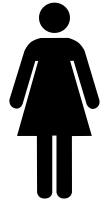 51%
COMPARISON OF CANCER SCREENING RATES













Only 51% of Vietnamese CHRNA respondents 50+ years old have received a colonoscopy, while 69% of New Yorkers 50+ years old received a colonoscopy in the past 10 years6
Approximately 76% of female Vietnamese CHRNA respondents 21+ years have had a clinical breast exam
58% of female respondents 40+ years have had a mammogram in the past 2 years, as compared to 75% of New York women6
54% of female Vietnamese CHRNA respondents have had a pap smear in the past 3 years, as compared to 78% of New York women5
Only 47% — less than half — of male Vietnamese CHRNA respondents 50+ years have ever received a prostate exam
OSTEOPEROSIS
Early screenings and intervention help to prevent negative health outcomes such as arthritis and joint injuries.
27% of female Vietnamese CHRNA respondents 65+ years have never received a checkup or screening for bone mineral density
[Speaker Notes: ~Prevalence of diabetes (Age-adjusted) Diabetes defined as: (1) Having a fasting plasma glucose of 126 mg/dL or higher, or (2) Participant self report that a health care provider had ever told them that they had diabetes (other than during pregnancy for women). 

New York City Department of Health and Mental Hygiene. Epiquery: NYC Interactive Health Data System Colon cancer screening (colonoscopy), 2013 (Age-adjusted). NYC Community Health Survey 2013 . Accessed on 04/02/2015; Epiquery.\

New York City Department of Health and Mental Hygiene. Epiquery: Community Health Survey Trends. NYC Community Health Survey 2013 . Accessed on 04/02/2015; Epiquery. Breast cancer 2012,  pap smear 2010

NYC rates
Mammogram 74.5% (Breast cancer screening (mammography), Trends (Age-adjusted) Results restricted to women aged 40 and older.)
Pap smear 78.4% Cervical cancer screening (Pap test), Trends (Age-adjusted) – women only
Colonoscopy 69%
Prostate exam ??]
SMOKING
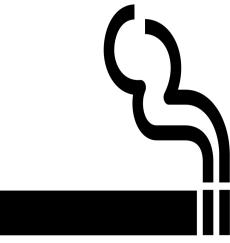 COMPLEMENTARY AND ALTERNATIVE MEDICINE
SEASONAL FLU VACCINE
About 61% of Vietnamese CHRNA respondents received the flu vaccine in the past year, which is greater than the 56% of all New Yorkers2
Vietnamese CHRNA respondents reported using various types of complementary and alternative medicine to maintain health or treat a health condition
39% have used herbal medicine 
12% have gone to a traditional healer
9% have used acupuncture
28% have used other CAMs, such as yoga, massage therapy, and cupping
19% of Vietnamese CHRNA respondents are current smokers, compared to 16% of New Yorkers*
31% of men are current smokers; this is more than the 20% of current male smokers in New York*
8% of the women surveyed are current smokers; in comparison, 13% of New York women are current smokers*
RELIGIOSITY
Among religious Vietnamese respondents, about a half worship at least once a week

55% pray at least once a day
ALCOHOL
More than a third of all respondents are current drinkers
Among them, nearly 66% have 1 or 2 drinks on the days they drink
About 52% of current drinkers have consumed 5 or more drinks at least once in the past 30 days, which is considered binge drinking
In comparison, 18% of New Yorkers have had 5 or more drinks at least once in the past 30 days2
NOT MEETING SLEEP RECOMMENDATIONS
TUBERCULOSIS
Approximately three quarters of respondents have previously had a tuberculosis (TB) test.
1% were told by a health care provider that they have the TB infection
Sleep supports healthy brain function to ensure good mental and physical health. A lack of adequate sleep can impact how well a person thinks, works, learns, or gets along with others.4 Only 39% of Vietnamese respondents reported getting the recommended number of hours of sleep.
HEPATITIS B
Asian Americans are at higher risk for Hepatitis B, but many who are infected do not know it 3
71% of respondents have previously been screened for hepatitis B
About 1% of all participants have been diagnosed
7-9 hours is the recommended amount for healthy adults
58% of respondents self reported that they did not get enough rest or sleep at least once in the past 30 days

23% reported taking sleeping pills, other drugs, or alcohol to help them sleep
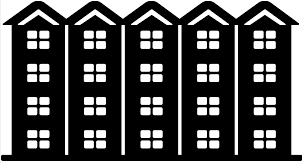 NEIGHBORHOOD



63% of Vietnamese CHRNA Respondents believe people in their neighborhood are trustful
70% believe people in their neighborhood get along well together
57% believe their neighbors look out for each other
54% believe that their neighbors would offer assistance in the event of an emergency
25% have been verbally or physically abused, or have had property damaged specifically because of race or ethnicity
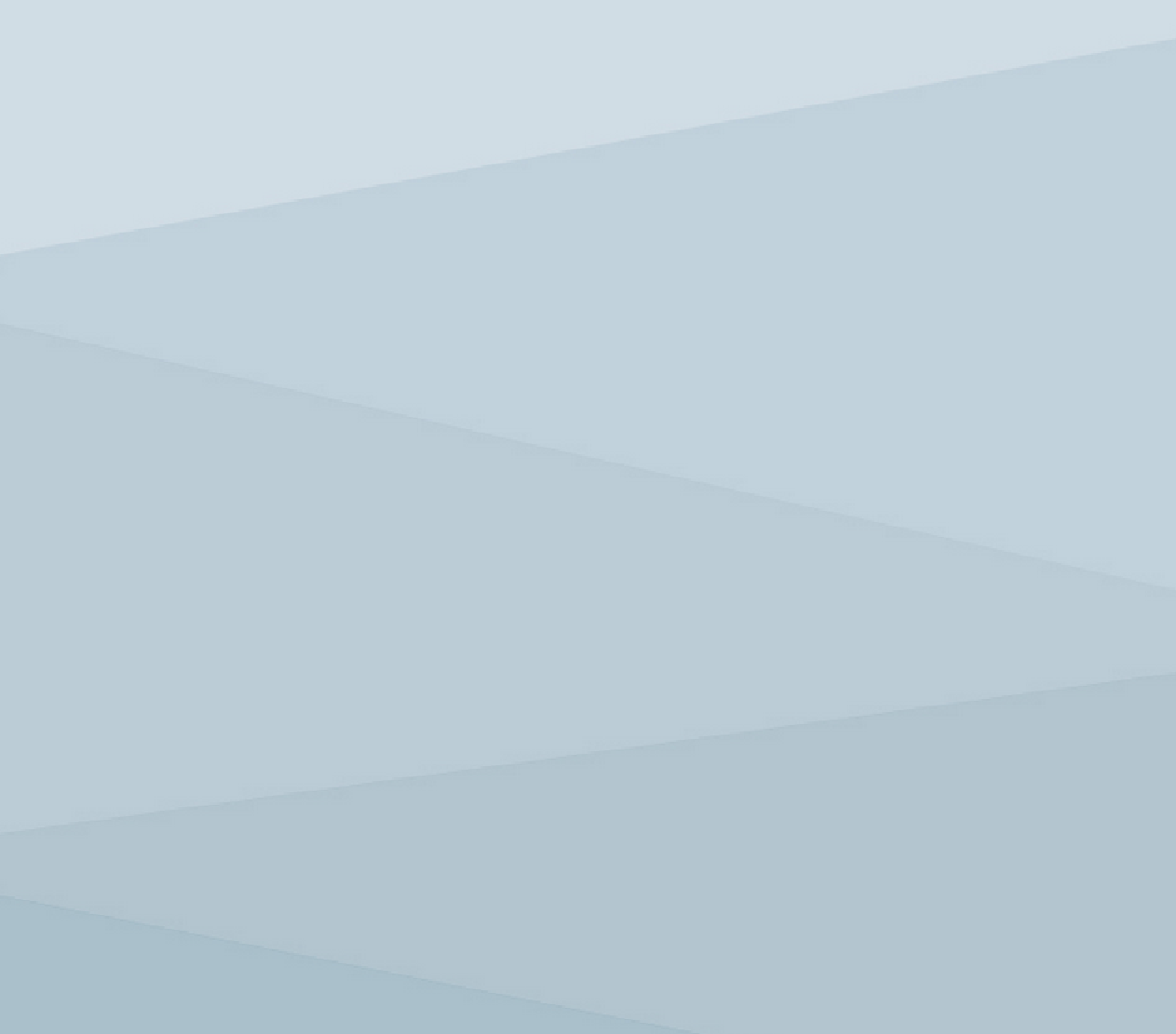 SOCIAL ENVIRONMENT
[Speaker Notes: New York City Department of Health and Mental Hygiene. Epiquery: NYC Interactive Health Data System Influenza (flu) vaccination, 2013 (Age-adjusted). NYC Community Health Survey 2013 . Accessed on 04/02/2015; Epiquery.]
CONCLUSION
The Vietnamese CHRNA results are aligned with the public health literature which indicates that significant health disparities exist in Asian American subgroups. CHRNA respondents reported low levels of English language proficiency. Rates of certain types of health screenings for colon cancer and oral/dental health were relatively low in the Vietnamese population surveyed compared to New Yorkers in general. The results also suggest a need for better resources concerning mental health, including screening and treatment of depression.

Health Promotion 
Developing community-based health promotion and preventive healthcare (such as screening activities) in partnerships with Vietnamese-serving community-based organizations is essential to improving the health and well-being of the Vietnamese community.
Citations: 
1. Asian American Federation, “Asian Americans in NYC, April 2013
2. New York City comparison data derived from the New York City Department of Health and Mental Hygiene’s EpiQuery: NYC Interactive Health, 2013 NYC Community Health Survey data at http://on.nyc.gov/1Cf1RAt.
3. Center for Disease Control and Prevention. “Asian Americans and Hepatitis B” CDC Features. http://www.cdc.gov/features/aapihepatitisb/ 
4. National Institute of Health. "Why Is Sleep Important?" NHLBI, NIH. http://1.usa.gov/1zdBlfa. 
5. New York City comparison data derived from New York City Department of Health and Mental Hygiene’s EpiQuery: NYC Interactive Health, 2010 Survey Trends data at http://on.nyc.gov/1AnvDsL 
6. New York City comparison data derived from New York City Department of Health and Mental Hygiene’s EpiQuery: NYC Interactive Health, 2012 Survey Trends data at http://on.nyc.gov/1AnvDsL 

This study was supported by P60MD000538 from the National Institutes of Health-National Institute on Minority Health and Health Disparities
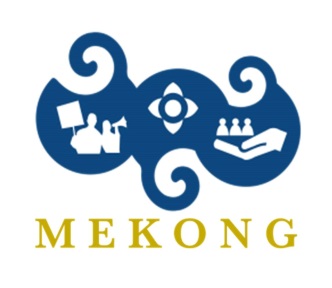 Mekong aims to improve the quality of life of the Southeast Asian community by achieving equity through community organizing and healing, promoting arts, culture, and language, and creating a safety net by improving access to essential social services.
The mission of the NYU Center for the Study of Asian American Health (CSAAH)  is to identify health priorities and reduce health disparities in the Asian American community through research, training and partnership.
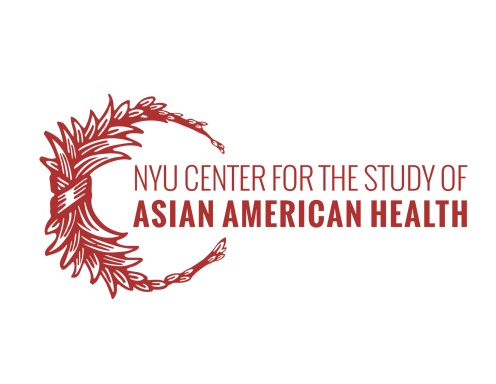 For more information about this project, please contact:

Catlin Rideout, MPHProgram Manager 
Center for the Study of Asian American Health
catlin.rideout@nyumc.org
212-263-7869
med.nyu.edu/asian-health